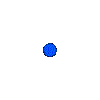 NHIỆT LIỆT CHÀO MỪNG QUÝ THẦY CÔ
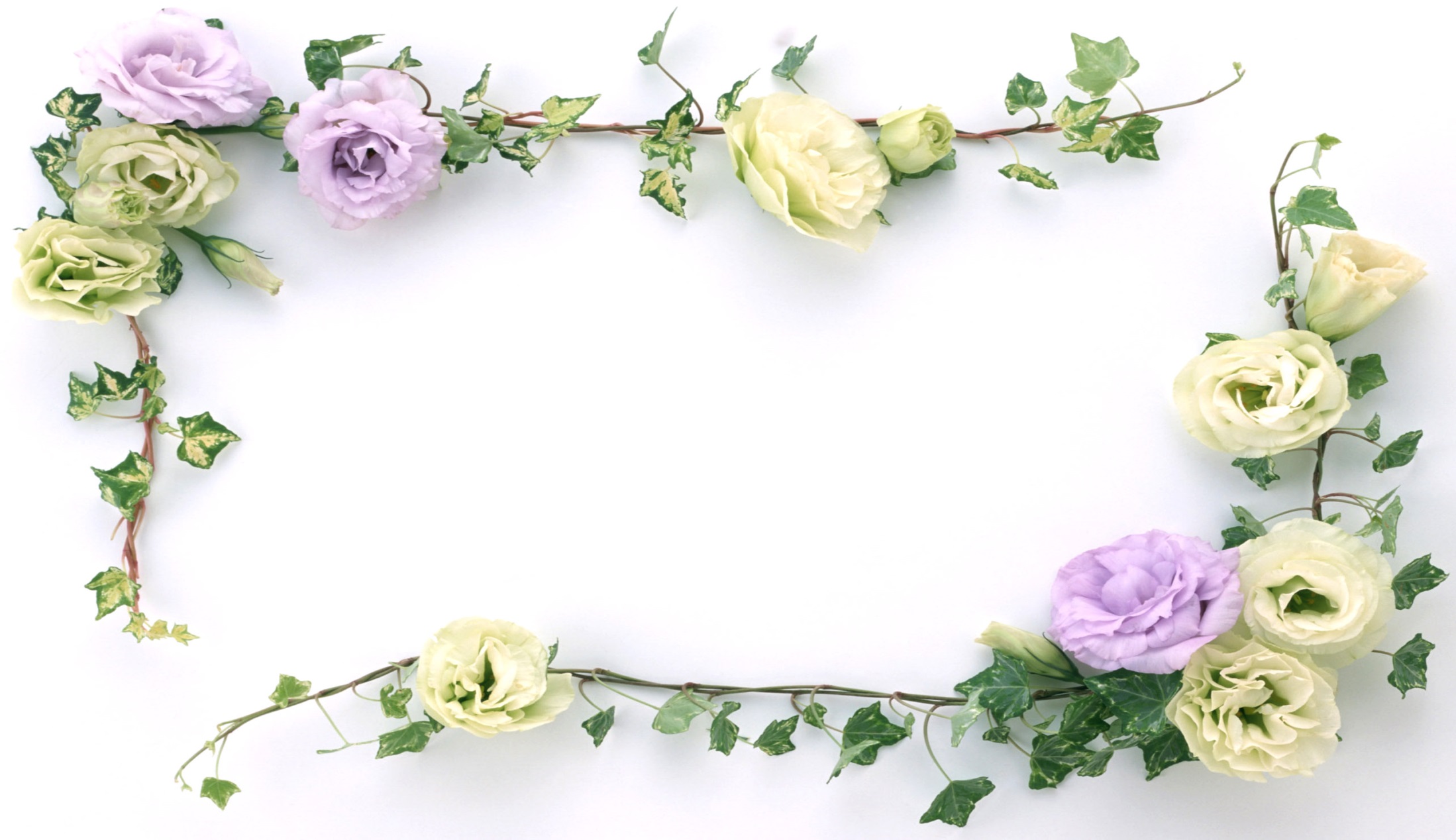 TOÁN LỚP 2
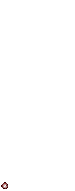 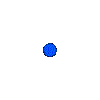 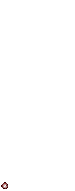 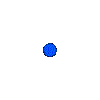 Toán
Ôn bài cũ
351
216
876
231
567
645
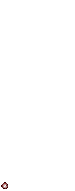 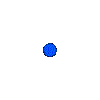 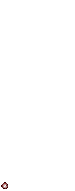 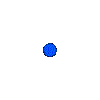 Toán
ÔN TẬP VỀ CÁC SỐ TRONG PHẠM VI 1000
( tiếp theo)
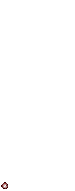 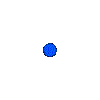 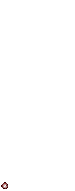 Toán
ÔN TẬP VỀ CÁC SỐ TRONG PHẠM VI 1000
( tiếp theo)
1[M]: Viết số theo mẫu
Chín trăm ba mươi chín:…………………
Sáu trăm năm mươi:…………………
Bảy trăm bốn mươi lăm:…………………
Ba trăm linh bảy:…………………
Bốn trăm tám mươi tư:……………..
Một trăm hai mươi lăm:…………………
Năm trăm chín mươi sáu: ………………..
Tám trăm mười một: …………………
939
650
745
307
484
125
596
811
Toán
ÔN TẬP VỀ CÁC SỐ TRONG PHẠM VI 1000
( tiếp theo)
2a) Viết theo mẫu:
842 =				618 =
965 = 				539 =
477 =				404=
800
+ 40
+ 2
600 + 10 + 8
900 + 60 + 5
500 + 30 + 9
400 + 70 + 7
400 + 00 + 4
Toán
ÔN TẬP VỀ CÁC SỐ TRONG PHẠM VI 1000
( tiếp theo)
2b) Viết theo mẫu: 	 800 + 90 + 5 = 
200 + 50 + 6 =			700 + 30 + 7 =
300 + 70 + 1 =			500 + 20 + 6 =
400 + 20 + 2 =			100 + 8	     =
895
256
737
371
256
422
108
Toán
ÔN TẬP VỀ CÁC SỐ TRONG PHẠM VI 1000
( tiếp theo)
3) Viết các số theo thứ tự:
a) Từ lớn đến bé: ………………………………
b) Từ bé đến lớn: ………………………………
Toán
ÔN TẬP VỀ CÁC SỐ TRONG PHẠM VI 1000
(tiếp theo)
3) Viết các số theo thứ tự:
a) Từ lớn đến bé: 297, 285, 279, 257.
b) Từ bé đến lớn: 257, 279, 285, 297
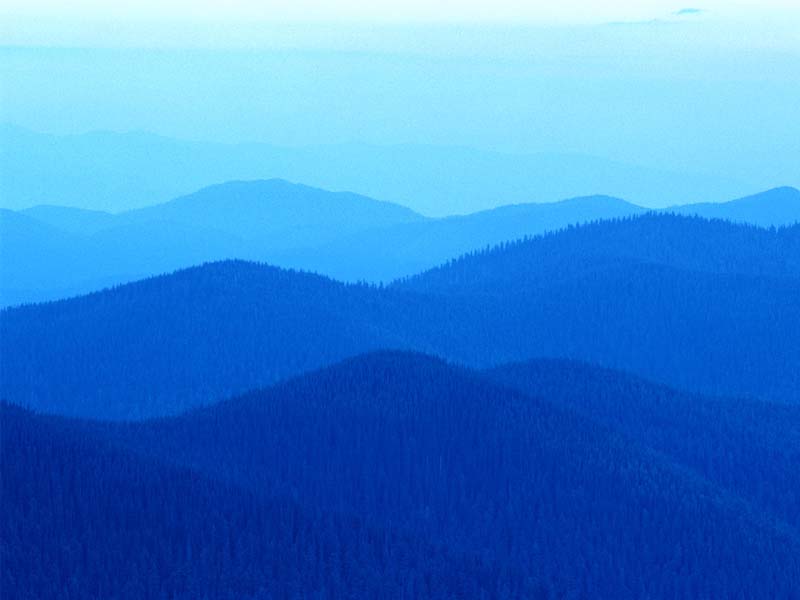 Củng cố - dặn dò
Giờ học đến đây là kết thúc
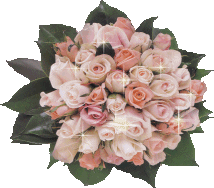 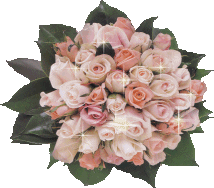 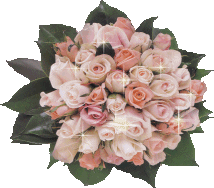 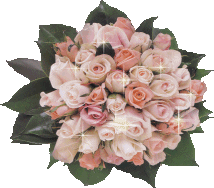 Chúc quý thầy, cô giáo mạnh khỏe, hạnh phúc
Chúc các em học sinh chăm ngoan học giỏi!